Kliknij na zdjęcie przedstawiające Warszawę
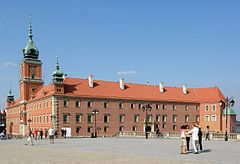 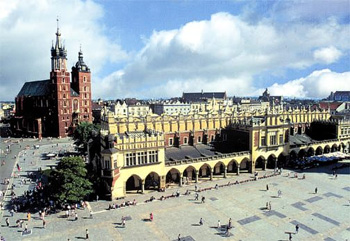 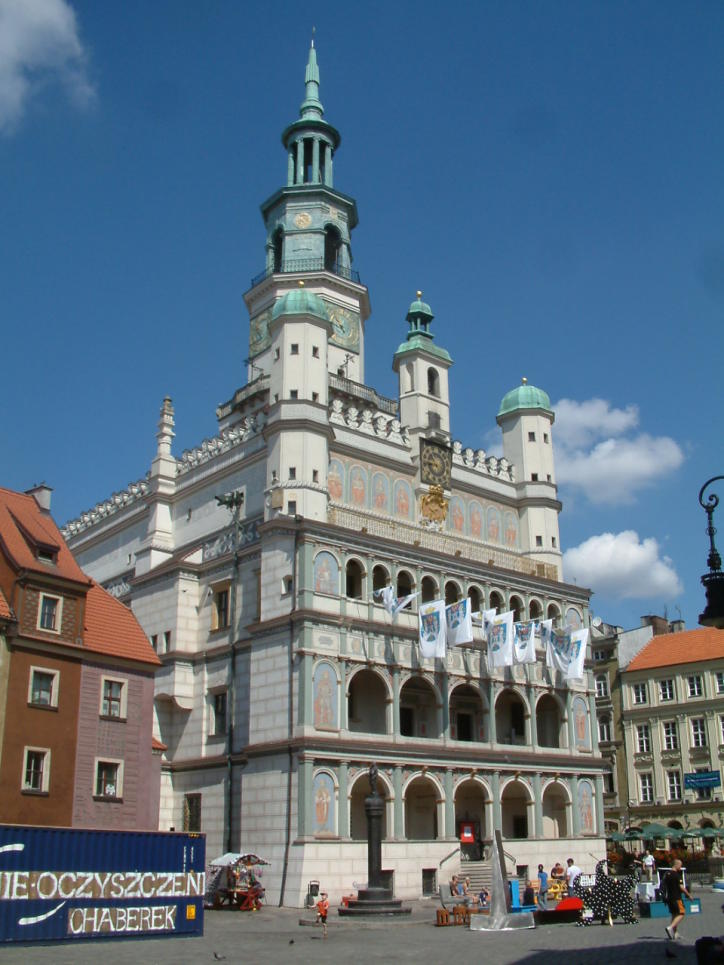 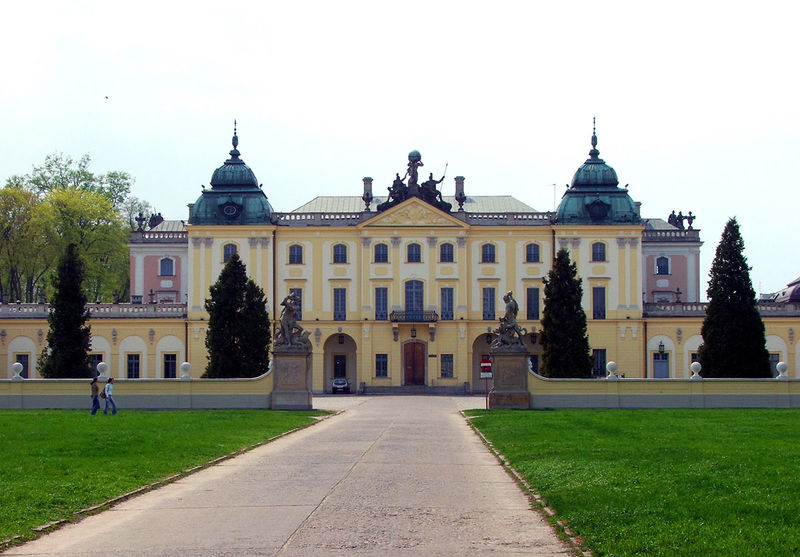 Źle!To Poznań
Źle!To Kraków
To Warszawa!!!Bingo
Źle!To Białystok
Czy Warszawa jest stolicą Polski?
NIE
TAK
POMYŁKA
Czy Berlin jest stolicą Niemiec?
NIE
TAK
BRAWO!
POMYŁKA